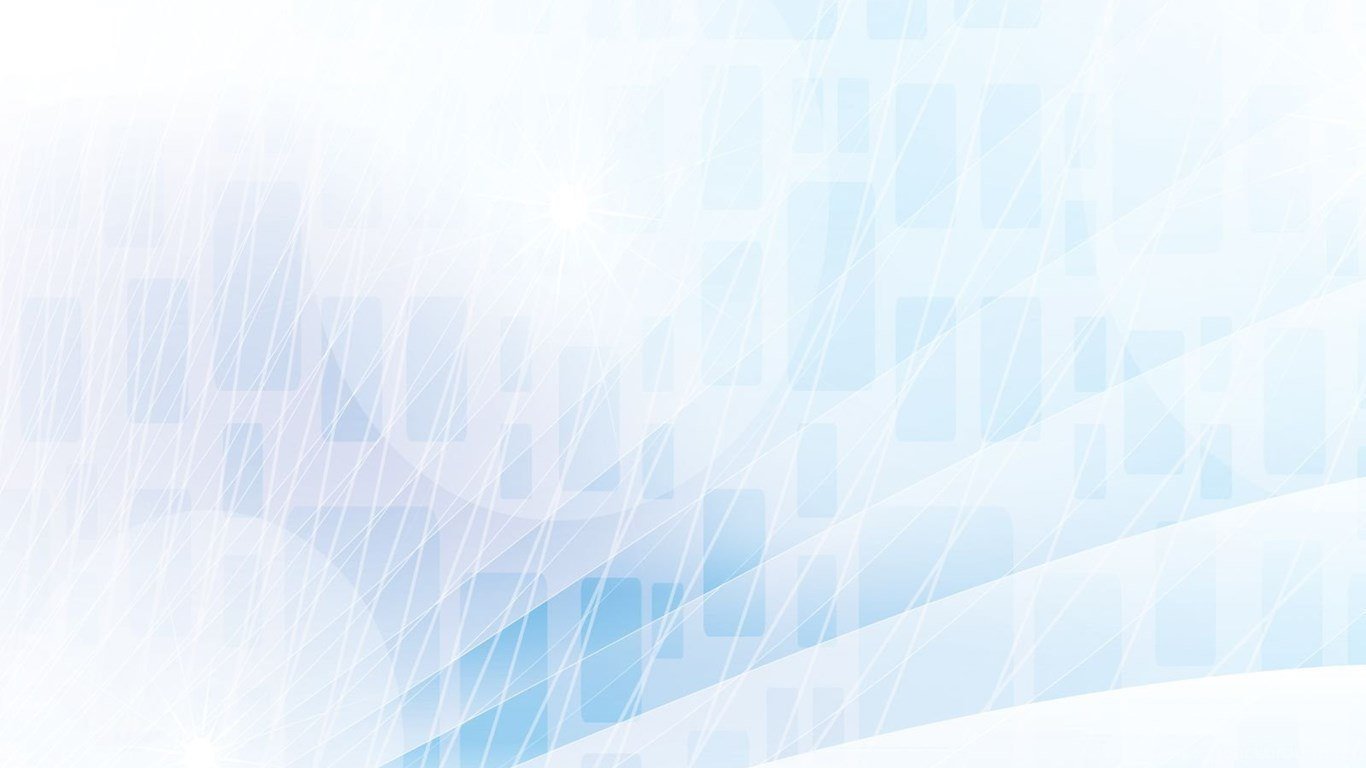 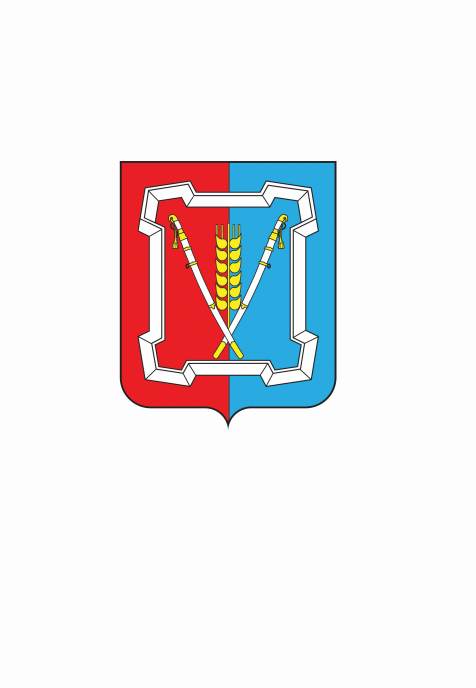 Решение Совета Курского муниципального 
округа Ставропольского края от 12 декабря 2023 г. № 607
«О внесении изменений в решение Совета Курского муниципального округа Ставропольского края 
от 08 декабря 2022 г. № 453 «О бюджете Курского муниципального округа Ставропольского края на 2023 год и плановый период 2024 и 2025 годов»
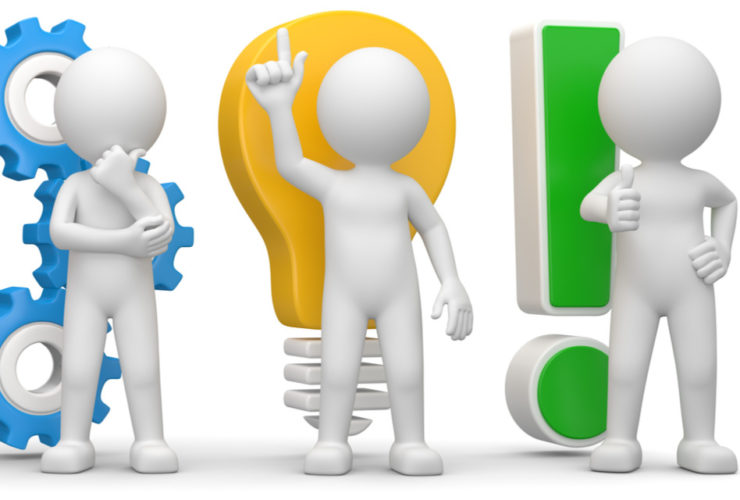 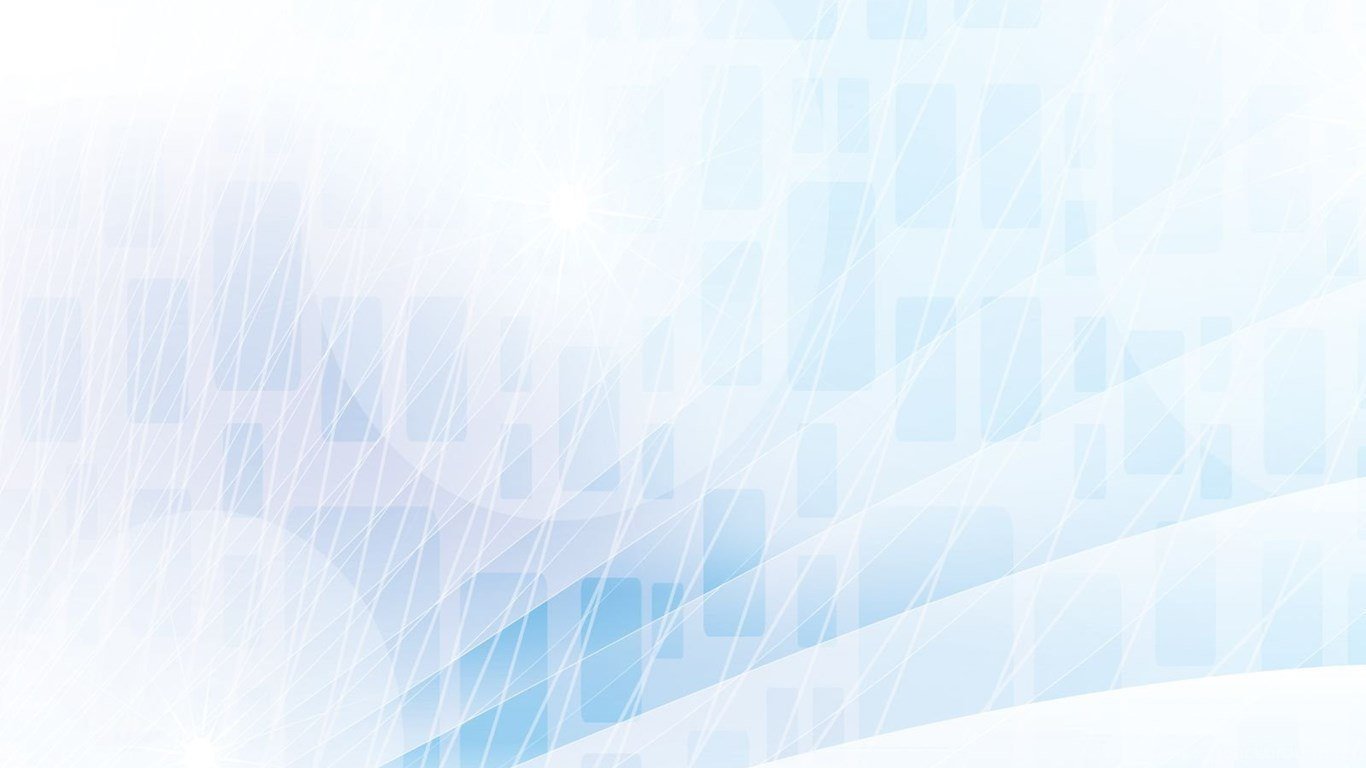 1. На  основании  Закона  Ставропольского  края  от  16  ноября  2023 г.№ 120-кз «О внесении изменений в Закон Ставропольского края «О бюджете Ставропольского края на 2023 год и плановый период 2024 и 2025 годов», постановления  Правительства  Ставропольского  края  от  18  августа  2023 г. № 497-п «О распределении в 2023 году иных межбюджетных трансфертов из бюджета Ставропольского края бюджетам муниципальных образований Ставропольского края на повышение оплаты труда отдельных категорий работников муниципальных учреждений в рамках реализации указов Президента Российской Федерации от 07 мая 2012 года № 597 «О мероприятиях по реализации государственной социальной политики», постановления Правительства Ставропольского края от 01 июня 2012 года № 761 «О Национальной стратегии действий в интересах детей на 2012-2017 годы» и от 28 декабря 2012 года № 1688 «О некоторых мерах по реализации государственной политики в сфере защиты детей-сирот и детей, оставшихся без попечения родителей», постановления Правительства Ставропольского края от 31 октября 2023 г. № 637-п «О внесение изменения в распределение в 2023 году субсидий из бюджета Ставропольского края бюджетам муниципальных образований Ставропольского края на реализацию мероприятий по благоустройству общественных пространств на сельских территориях Ставропольского края, утвержденное постановлением Правительства Ставропольского края от 22 марта 2023 г. № 135-п», постановления Правительства Ставропольского края от 23 ноября 2023 г. № 689-п «Об утверждении распределения из бюджета Ставропольского края иных межбюджетных трансфертов бюджетам муниципальных образований Ставропольского края в 2023 году на приобретение новогодних подарков детям, обучающимся по образовательным программам начального общего образования в муниципальных и частных образовательных организациях Ставропольского края» и уведомлений, поступивших от министерств Ставропольского края	
	увеличены бюджетные ассигнования на следующие мероприятия: 
	софинансирование расходных обязательств субъектов Российской Федерации, связанных с реализацией федеральной целевой программы «Увековечение памяти погибших при защите Отечества на 2019 - 2024 годы» – 1 900,62 тыс. рублей;
	создание дополнительных мест для детей в возрасте от 1,5 до 3 лет в образовательных организациях, осуществляющих образовательную деятельность по образовательным программам дошкольного образования - 11 232,02 тыс. рублей;
	выплата ежемесячной денежной компенсации на каждого ребенка в возрасте до 18 лет многодетным семьям - 1 620,35 тыс. рублей;
	предоставление мер социальной поддержки по оплате жилых помещений, отопления и освещения педагогическим работникам муниципальных образовательных организаций, проживающим и работающим в сельских населенных пунктах, рабочих поселках (поселках городского типа) - 637,40 тыс. рублей;
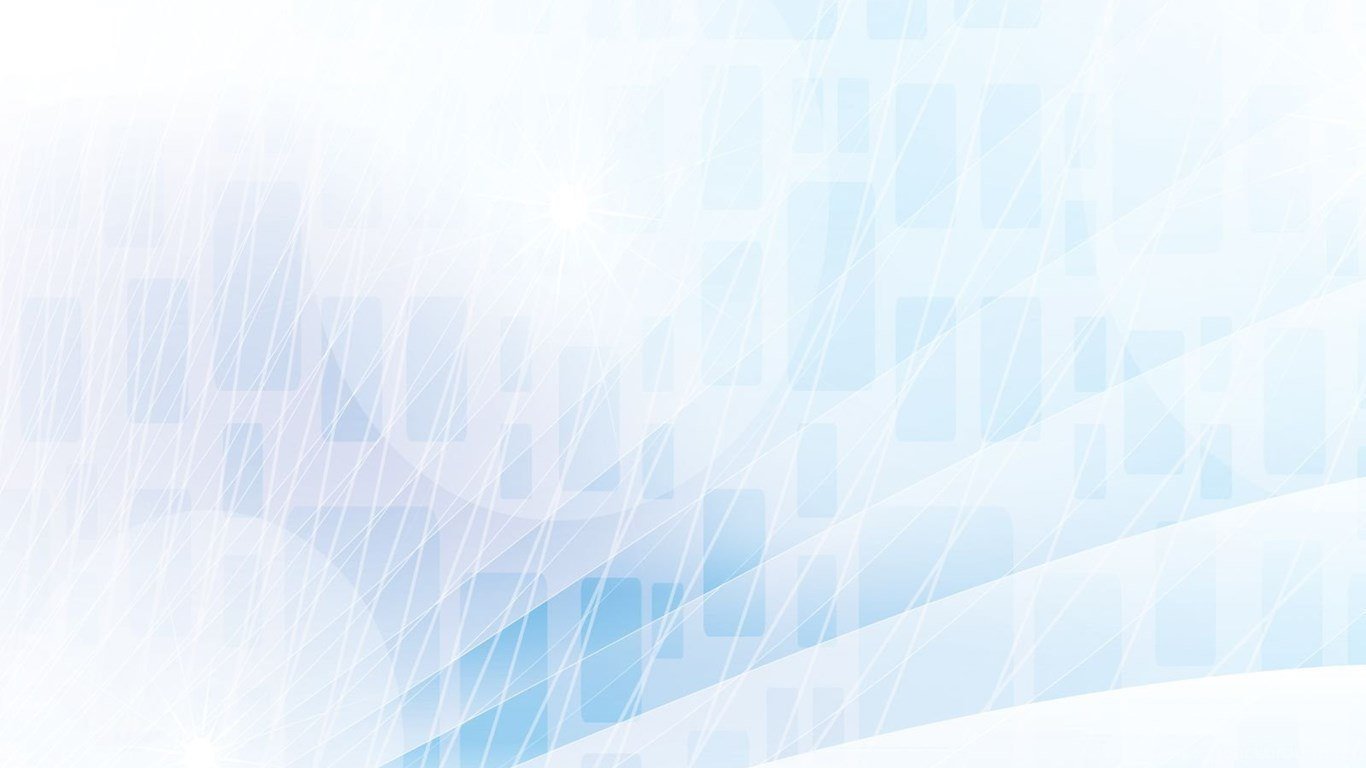 обеспечение государственных гарантий реализации прав на получение общедоступного и бесплатного начального общего, основного общего, среднего общего образования в муниципальных общеобразовательных организациях, а также обеспечение дополнительного образования детей в муниципальных общеобразовательных организациях и на финансовое обеспечение получения начального общего, основного общего, среднего общего образования в частных общеобразовательных организациях - 7 330,55 тыс. рублей;
	оплату жилищно-коммунальных услуг отдельным категориям граждан - 1 250,06 тыс. рублей;
	ежемесячное денежное вознаграждение за классное руководство педагогическим работникам государственных и муниципальных образовательных организаций, реализующих образовательные программы начального общего образования, образовательные программы основного общего образования, образовательные программы среднего общего образования - 3 441,58 тыс. рублей;
	оказание государственной социальной помощи на основании социального контракта отдельным категориям граждан - 819,46 тыс. рублей;
	компенсацию отдельным категориям граждан оплаты взноса на капитальный ремонт общего имущества в многоквартирном доме - 3,48 тыс. рублей;
	обеспечение деятельности депутатов Думы Ставропольского края и их помощников в избирательном округе - 60,00 тыс. рублей;
	приобретение новогодних подарков детям, обучающимся по образовательным программам начального общего образования в муниципальных и частных образовательных организациях Ставропольского края - 2 383,20 тыс. рублей;
	осуществление выплаты лицам, входящим в муниципальные управленческие команды Ставропольского края, поощрения за достижение в 2022 году Ставропольским краем значений (уровней) показателей для оценки эффективности деятельности высших должностных лиц субъектов Российской Федерации и деятельности органов исполнительной власти субъектов Российской Федерации - 2 157,35 тыс. рублей;
	повышение оплаты труда отдельных категорий работников муниципальных учреждений в рамках реализации указов Президента Российской Федерации от 07 мая 2012 года № 597 «О мероприятиях по реализации государственной социальной политики», от 01 июня 2012 года № 761 «О Национальной стратегии действий в интересах детей на 2012-2017 годы» и от 28 декабря 2012 года № 1688 «О некоторых мерах по реализации государственной политики в сфере защиты детей-сирот и детей, оставшихся без попечения родителей» - 3 288,00 тыс. рублей;
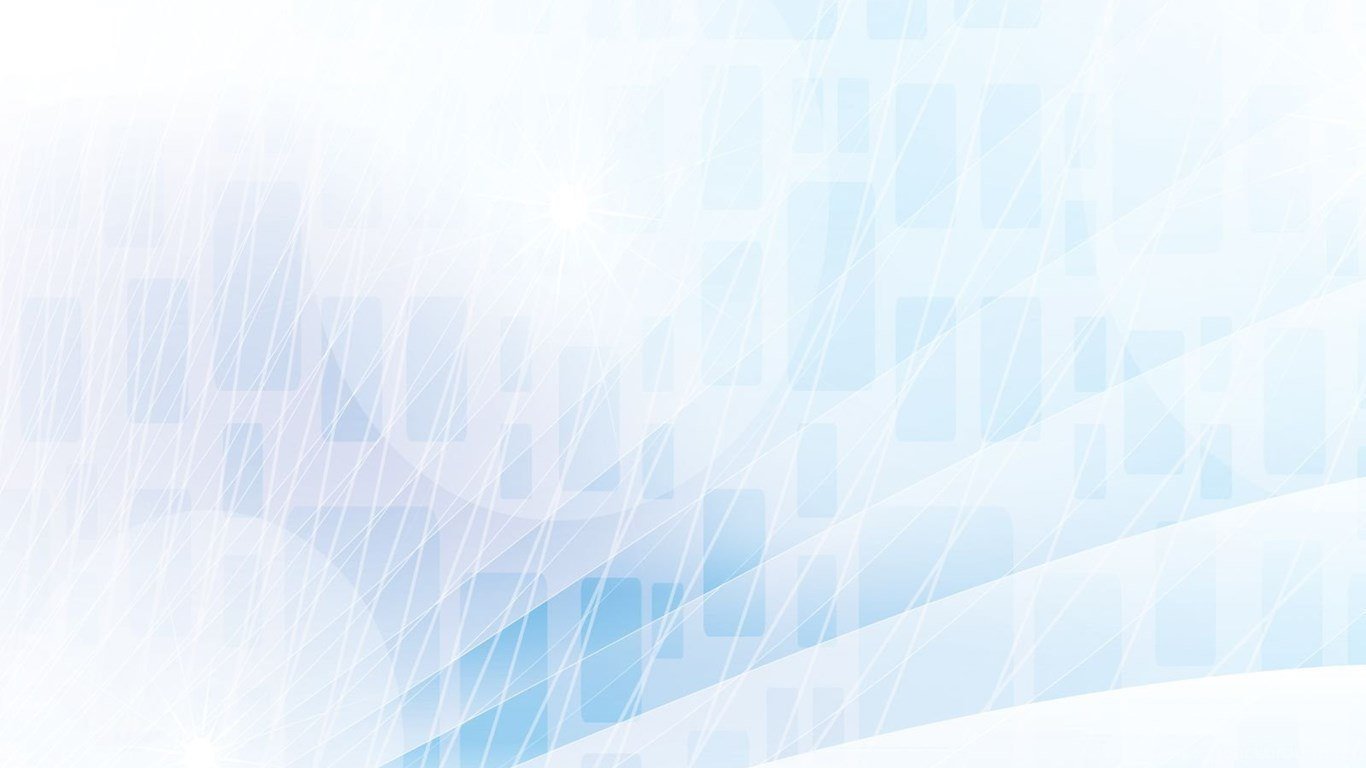 уменьшены бюджетные ассигнования на следующие мероприятия: 
	обеспечение комплексного развития сельских территорий - 219,80 тыс. рублей;
проведение ремонта, восстановление и реставрация наиболее значимых и находящихся в неудовлетворительном состоянии воинских захоронений, памятников и мемориальных комплексов, увековечивающих память погибших в годы Великой Отечественной войны - 179,71 тыс. рублей;
	реализацию инициативного проекта «Устройство пешеходных тротуаров по ул. Школьная от дома № 1 до дома № 113 кв. 1 в х. Зайцев Курского муниципального округа Ставропольского края» - 12,73 тыс. рублей;
	реализацию инициативного проекта «Устройство детской площадки в парковой зоне (2 этап) пос. Рощино Курского муниципального округа Ставропольского края» - 26,48 тыс. рублей;
	предоставление государственной социальной помощи малоимущим семьям, малоимущим одиноко проживающим гражданам - 380,00 тыс. рублей;
	выплата пособия на ребенка - 1 889,70 тыс. рублей;
	обеспечение государственных гарантий реализации прав на получение общедоступного и бесплатного дошкольного образования в муниципальных дошкольных и общеобразовательных организациях и на финансовое обеспечение получения дошкольного образования в частных дошкольных и частных общеобразовательных организациях - 4 526,37 тыс. рублей;
	выплата денежной компенсации семьям, в которых в период с 1 января 2011 года по 31 декабря 2015 года родился третий или последующий ребенок - 53,64 тыс. рублей;
	ежегодная денежная выплата гражданам Российской Федерации, не достигшим совершеннолетия на 3 сентября 1945 года и постоянно проживающим на территории Ставропольского края, - 119,28 тыс. рублей;
	обеспечение отдыха и оздоровления детей - 9,86 тыс. рублей;
	осуществление выплаты социального пособия на погребение - 127,93 тыс. рублей;
	обеспечение ребенка (детей) участника специальной военной операции, обучающегося (обучающихся) по образовательным программам основного общего или среднего общего образования в муниципальной образовательной организации, бесплатным горячим питанием - 129,20 тыс. рублей;
	компенсацию части платы, взимаемой с родителей (законных представителей) за присмотр и уход за детьми, посещающими образовательные организации, реализующие образовательные программы дошкольного образования - 777,55 тыс. рублей;
	осуществление ежемесячных выплат на детей в возрасте от трех до семи лет включительно - 11 073,43 тыс. рублей;
	осуществление отдельных государственных полномочий по социальной защите отдельных категорий граждан - 565,57 тыс. рублей;
	осуществление отдельных государственных полномочий по социальной поддержке семьи и детей - 336,83 тыс. рублей.
2. На основании распоряжения администрации Курского муниципального округа Ставропольского края от 13 октября 2023 г. № 329-р «О перераспределении утвержденных бюджетных ассигнований, зарезервированных в бюджете Курского муниципального округа Ставропольского края».
	Перераспределить утвержденные бюджетные ассигнования, зарезервированные в бюджете Курского муниципального округа Ставропольского края, администрации Курского муниципального округа Ставропольского края на подраздел 0801 «Культура» на проведение работ в 2023 году на объекте культурного наследия «Братская могила 60 воинов Советской Армии, погибших в 1942-1943 гг. при освобождении станицы от немецко-фашистских захватчиков», с кадастровым номером 26:36:121502:1224, местоположение: «Ставропольский край, Курский муниципальный округ, станица Галюгаевская, улица Пролетарская» в сумме 108,71 тыс. рублей.
	3. На основании распоряжения администрации Курского муниципального округа Ставропольского края от 12 октября 2023 г. № 201-рк «О выделении денежных средств на выплату единовременного пособия на погребение» 
	Выплатить  сыну  умершего  муниципального  служащего  Гаврюшенко. И.Н., Дзапарову Валерию Михайловичу, единовременное пособие на погребение в размере пяти должностных окладов в сумме 55,34 тыс. рублей за счет денежных средств, предусмотренных в бюджете Курского муниципального округа Ставропольского края.
	4. На основании распоряжения администрации Курского муниципального округа Ставропольского края от 07 ноября 2023 г. № 217-рк «О выделении денежных средств на выплату единовременной материальной помощи».
	Выделить Финансовому управлению администрации Курского муниципального округа Ставропольского края денежные средства в сумме 14,75 тыс. рублей для выплаты Атанасовой З.Г. в связи со смертью матери.	
	5. На основании распоряжения администрации Курского муниципального округа Ставропольского края от 20 ноября 2023 г. № 228-рк «О выделении денежных средств на выплату единовременной материальной помощи».
	Выделить управлению труда и социальной защиты населения администрации Курского муниципального округа Ставропольского края денежные средства в сумме 17,91 тыс. рублей для выплаты Концуровой Л.Ю. в связи со смертью матери.
6. Перераспределить утвержденные бюджетные ассигнования, утвержденные в бюджете Курского муниципального округа Ставропольского края, с отдела образования Курского муниципального округа Ставропольского края на подраздел 0701 «Дошкольное образование» в сумме 1 832,95 тыс. рублей на повышение заработной платы за счет экономии бюджетных средств.
	7. За счет поступления доходов от оказания платных услуг (по средствам от предпринимательской деятельности) по муниципальному казенному учреждению культуры «Централизованная библиотечная система» по проекту «Пушкинская карта» муниципальному казенному учреждению «Управление культуры» увеличить доходную и расходную части на сумму 10,40 тыс. рублей.
	8. За счет поступления доходов от оказания платных услуг (по средствам от предпринимательской деятельности) по МКУ ДО «Детский оздоровительно-образовательный центр «Звездный», отделу образования администрации Курского муниципального округа Ставропольского края увеличить доходную и расходную части на сумму 248,29 тыс. рублей.
	9. В связи с фактическим поступлением прочих доходов от компенсации затрат бюджетов муниципальных образований (для последующего возврата остатков субвенций на основании уведомлений по расчетам между бюджетами по межбюджетным трансфертам) увеличить доходную часть бюджета управлению труда и социальной защиты населения администрации Курского муниципального округа Ставропольского края на 0,50 тыс. рублей.
	10. Произведена корректировка доходной и расходной частей бюджета в сторону уменьшения в связи с невыполнения плановых назначений по единому сельскохозяйственному налогу на сумму 1 214,65 тыс. рублей.
	11. Учтены передвижки бюджетных средств согласно поданным письмам главных распорядителей средств бюджета.
	12. Учтены возвраты остатков субсидий, субвенций и иных межбюджетных трансфертов, имеющих целевое назначение, прошлых лет (в краевой бюджет) 
0,50 тыс. рублей (управление труда и социальной защиты 
населения администрации Курского муниципального 
округа Ставропольского края).
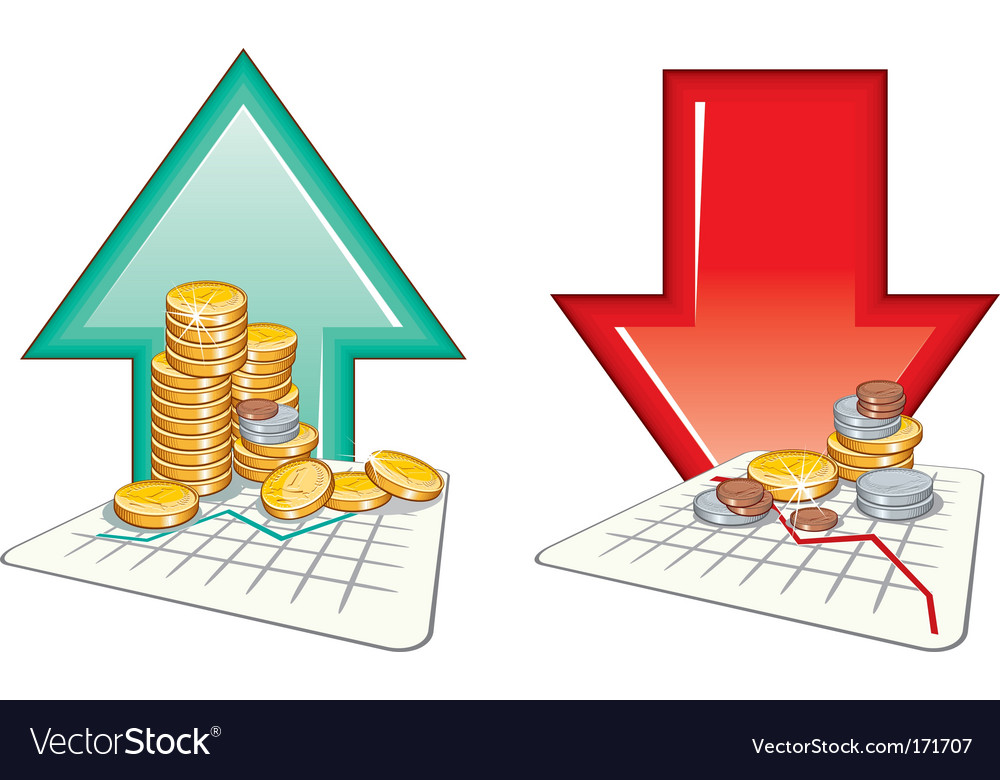 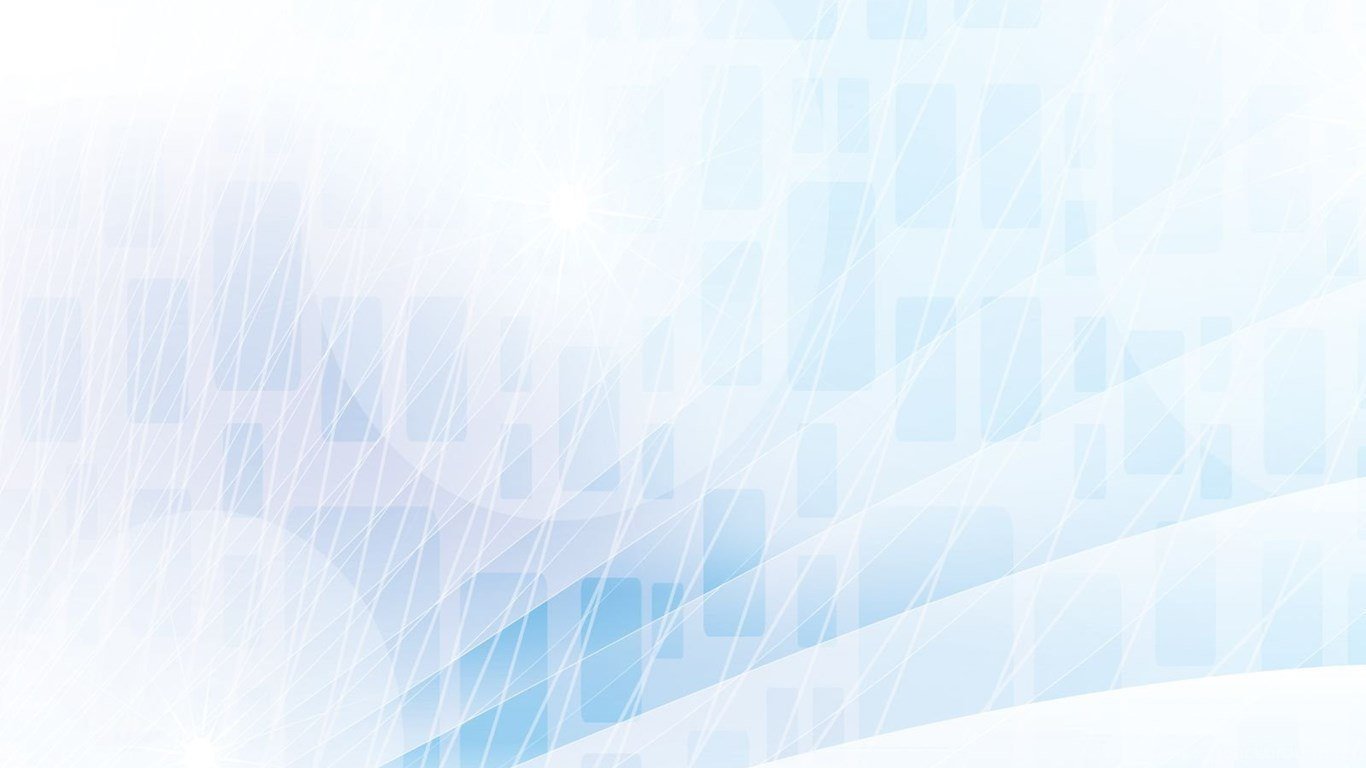 ИЗМЕНЕНИЯ ВНОСИМЫЕ В СТРУКТУРУ БЮДЖЕТА:
тыс. рублей
-955,46
+15 695,99
н/н
целевые МБТ
дотации
субсидии
собственные 
ср-ва
субвенции
+12 693,92
- 4 886,48
- 955,96
остатки
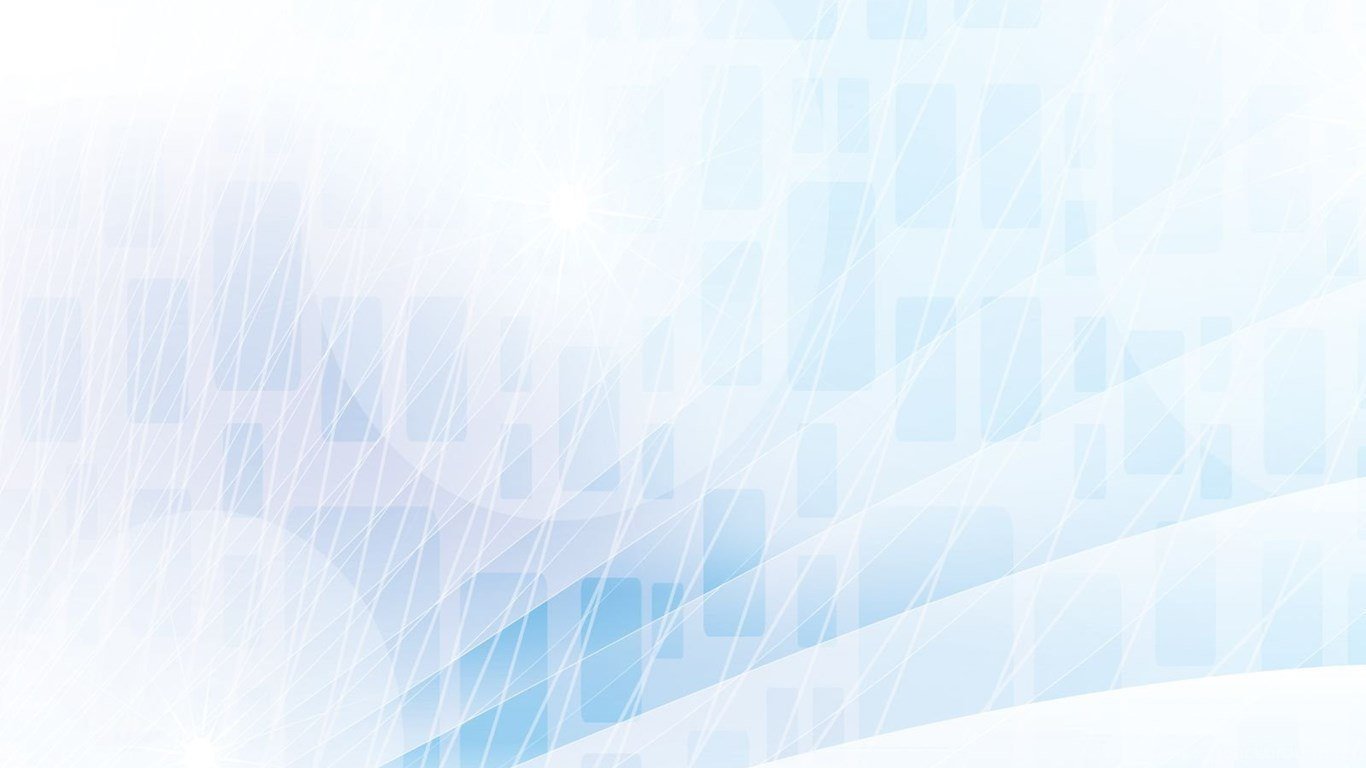 ОСНОВНЫЕ ХАРАКТЕРИСТИКИ БЮДЖЕТА на 2023 год
отклонение
+ 14 740,03
тыс. руб.
+ 14 740,03
тыс. руб.